Rakentamisen ja purkamisen kiertotalous: CityLoops -hankkeen tuloksia
CityLoops -hankkeen loppuwebinaari 6.9.2023

Kaakkois-Suomen ammattikorkeakoulu
    Vuokko Malk, TKI-asiantuntija
    Henri Kettunen, projektitutkija
    Miika Hämäläinen, projektitutkija
Hanke pähkinänkuoressa
CityLoops on EU-rahoitteinen (Horizon 2020) projekti, joka keskittyy orgaanisen jätteen ja rakennus- ja purkujätteen kiertotalouden kehittämiseen.
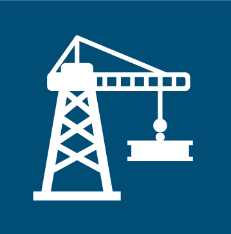 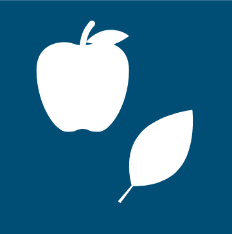 Seitsemän eurooppalaista kaupunkia on pilotoinut työkaluja kiertotalouden edistämiseksi. 

Hankkeen toteutusaika 10/2019-9/2023

Hanketta ovat toteuttaneet Mikkelissä Kaakkois-Suomen ammattikorkeakoulu ja Mikkelin kehitysyhtiö Miksei Oy yhdessä Mikkelin kaupungin, Metsäsairila Oy:n, urakoitsijoiden ja muiden yhteistyökumppaneiden kanssa.
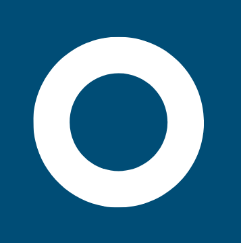 Demonstraatio-kaupungit
BODØ
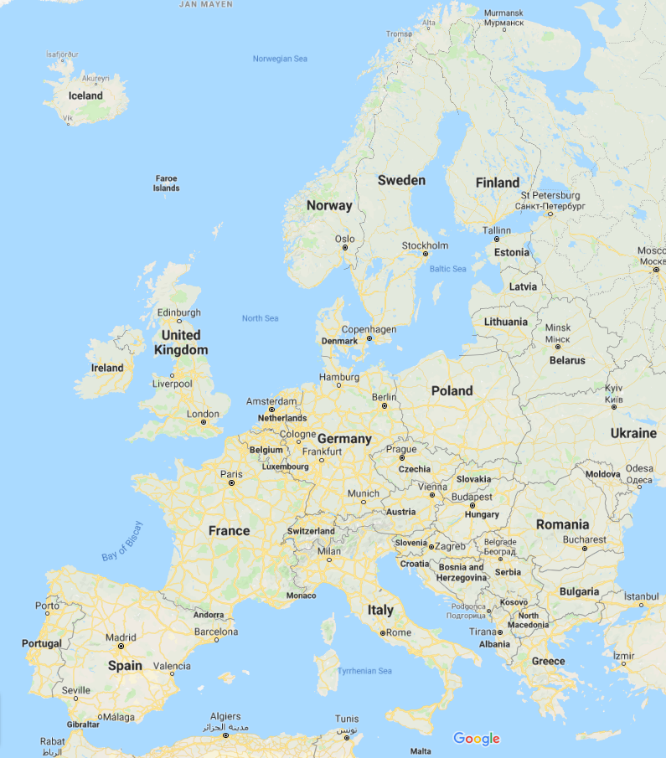 MIKKELI
APELDOORN
ROSKILDE
PORTO
HØJE-TAASTRUP
SEVILLE
Mukana 28 partneria
Rakennus- ja purkujätteet kiertoon
Rakennusala tuottaa 35 % maailman kasvihuonekaasupäästöistä ja 30 % jätteistä. 
Kierrättämällä ja uudelleenkäyttämällä voidaan vähentää neitseellisten materiaalien käyttöä sekä vähentää rakennusalan hiilidioksidipäästöjä.
Tärkeää varmistaa materiaalien turvallisuus ja                                                                       huomioida myös purkamisen ympäristövaikutukset.
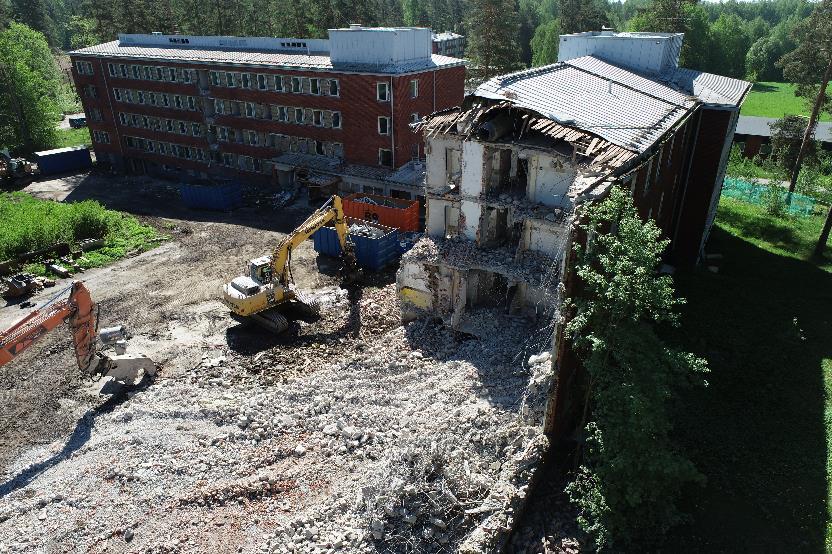 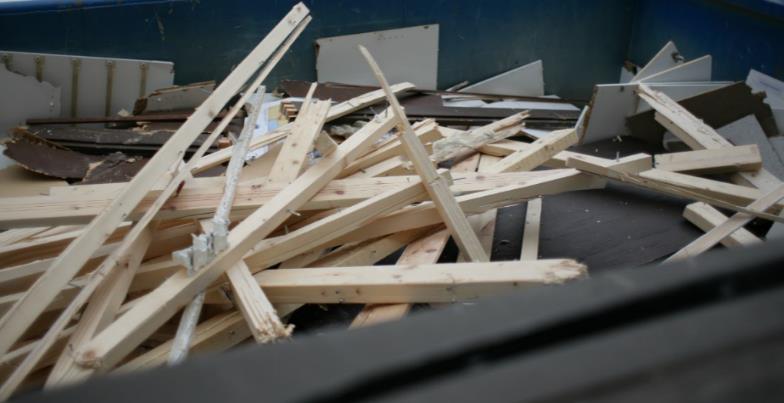 Kuvat Juha Vihavainen
Mikkelin demonstraatiokohteet
Demonstraatiokohteina vuonna 2021 puretut Mikkelin kaupungin omistamat kiinteistöt:
 Tuukkalan sairaala
 Pankalammen terveyskeskus
Replikaatiokohteena Mikalo Oy:n Pellosniemen asuinkerrostalojen purku 2022
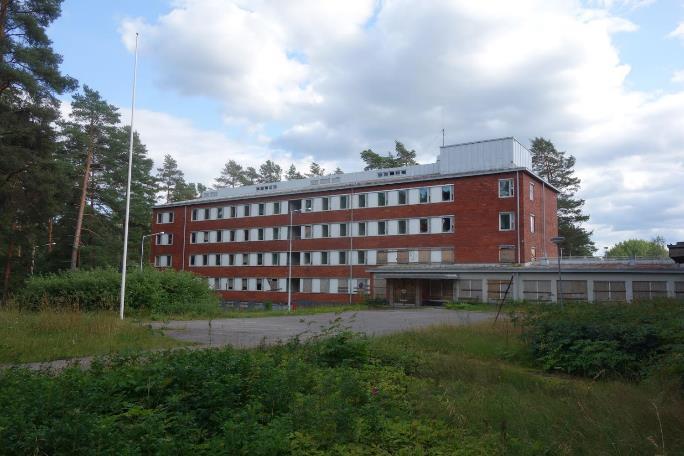 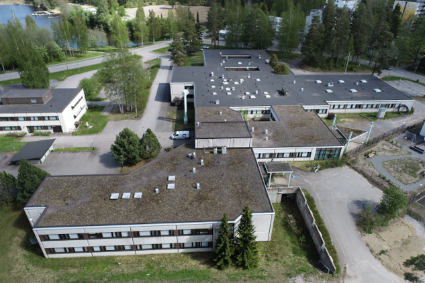 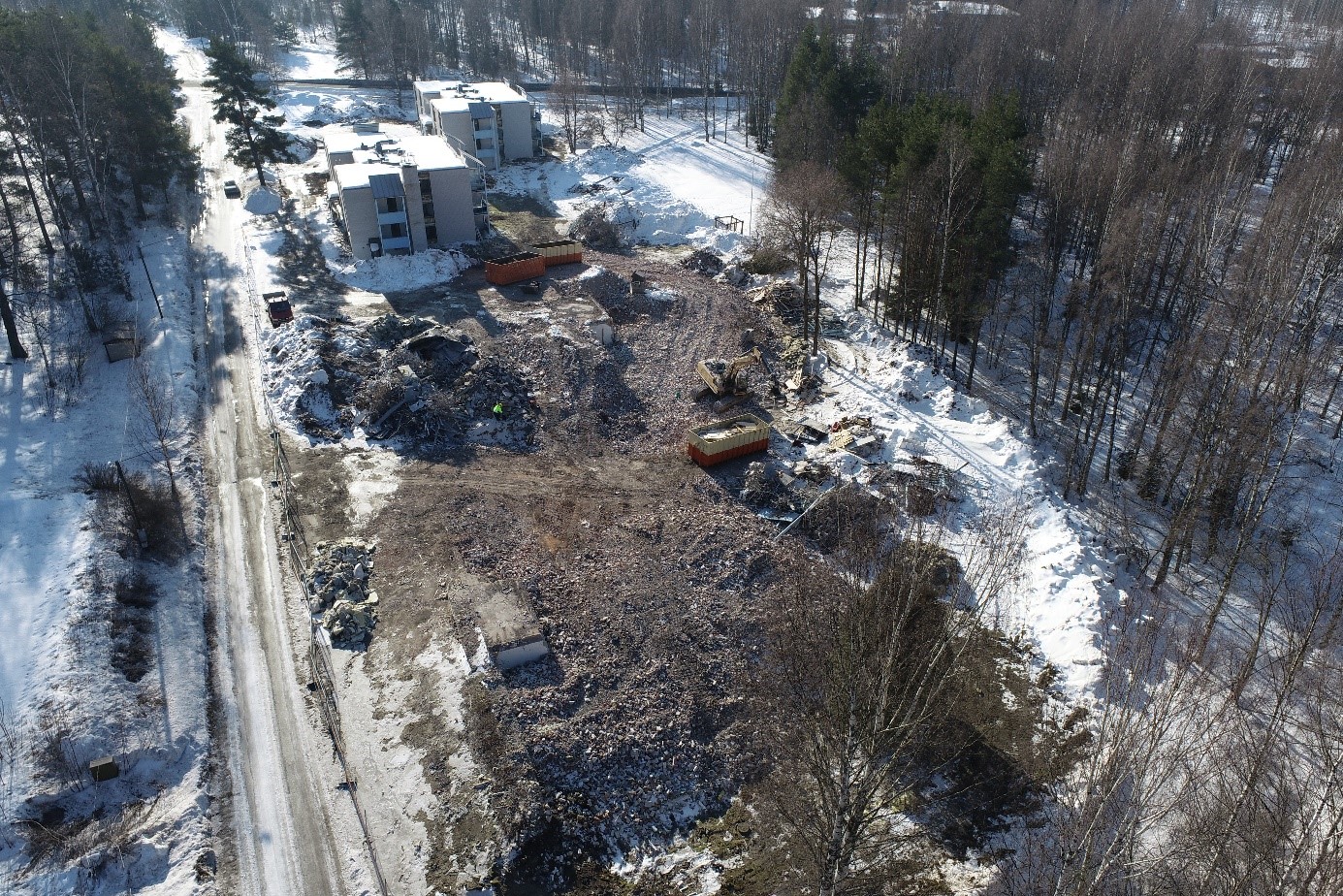 Kuvat: Esa Hannus ja Juha Vihavainen, Xamk
Purkutyön ympäristö- ja terveysvaikutusten monitorointi
Demonstraatiokohteissa tehtiin työhygienisiä mittauksia ja materiaaleista analysoitiin haitallisia aineita. Lisäksi monitoroitiin pölylaskeumaa ja työmaavesiä. Esimerkiksi työmaavesien mukana voi kulkeutua kiintoainetta ja haitallisia aineita vesistöihin.
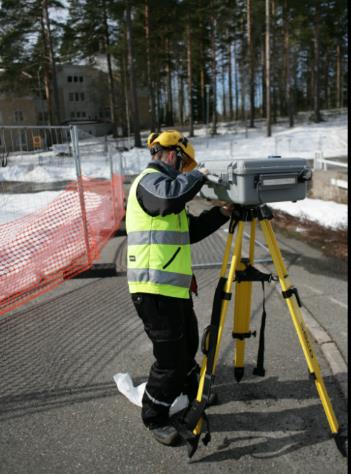 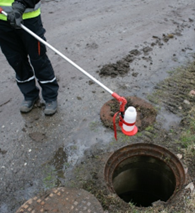 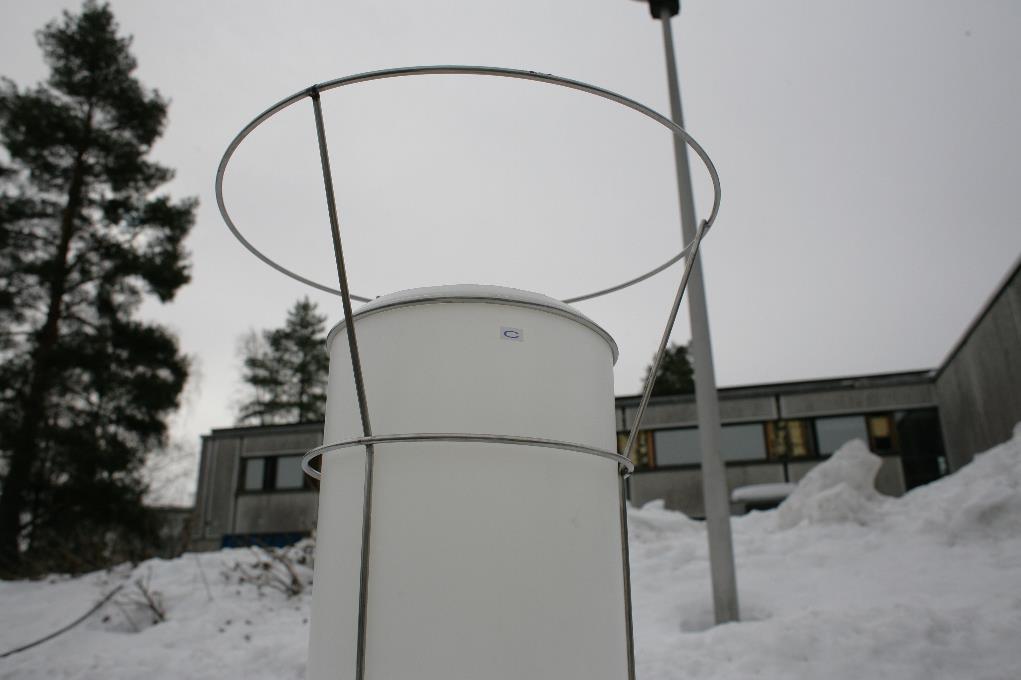 Kuvat Juha Vihavainen
Sisäpurkuvaihetta Pankalammen kohteessa
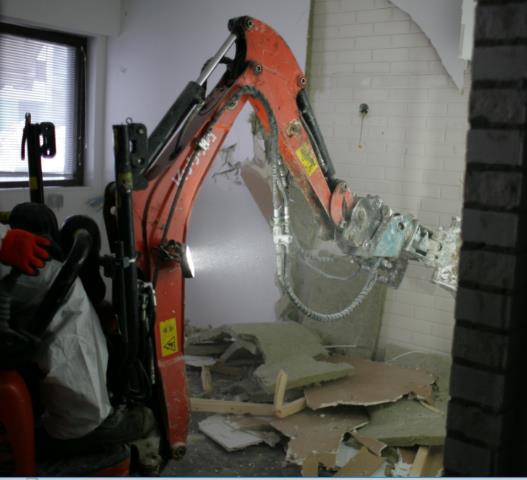 Kuvat: Juha Vihavainen Xamk
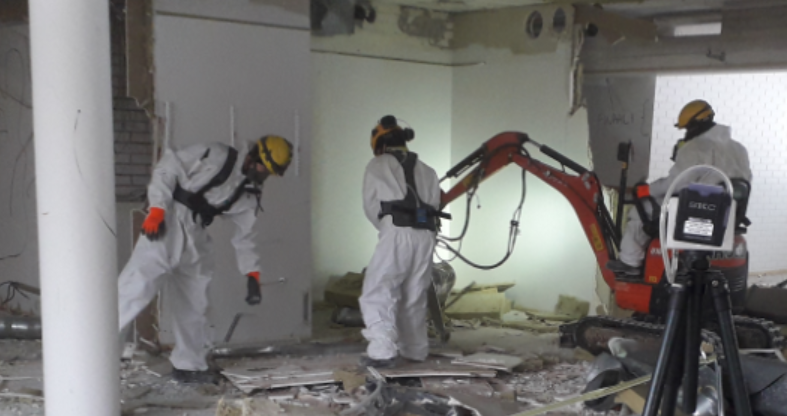 Urakoitsija Ahosen Palvelut Oy
Sisäpurkuvaihetta Pankalammen kohteessa
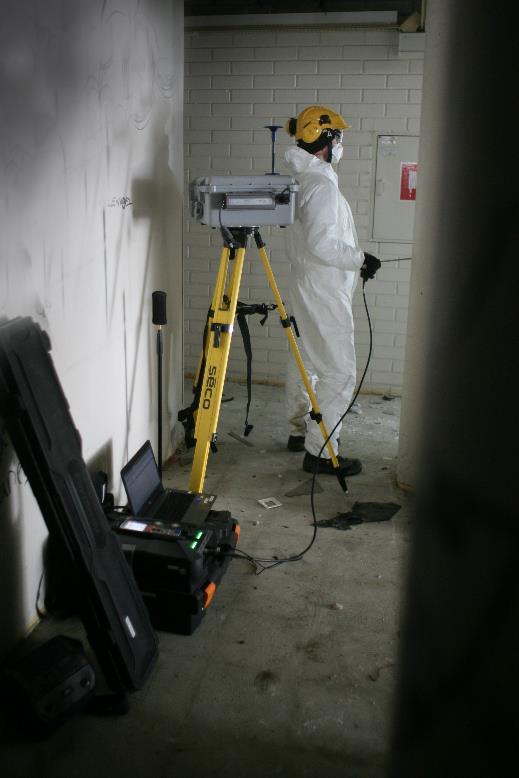 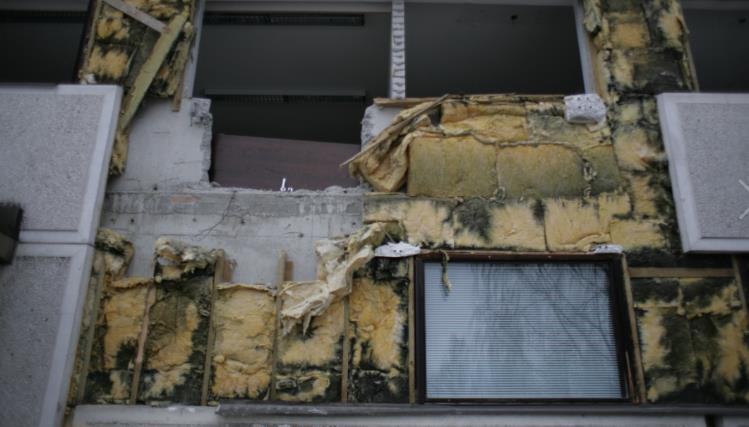 Kuvat: Juha Vihavainen Xamk
Urakoitsija Ahosen Palvelut Oy
Sisäpurkuvaihetta Tuukkalan kohteessa
Kuvat: Juha Vihavainen Xamk
Terveys- ja ympäristövaikutusten monitorointia: hengittyvä pöly ja pölylaskeuma
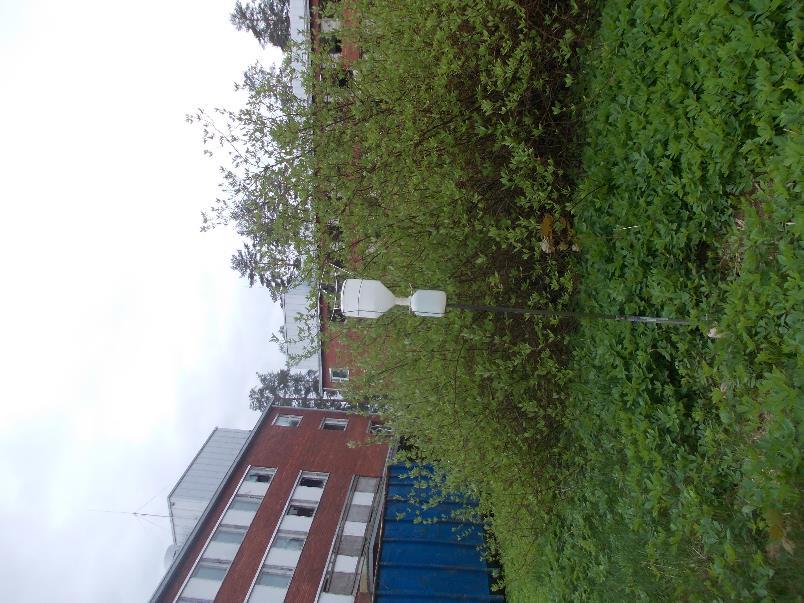 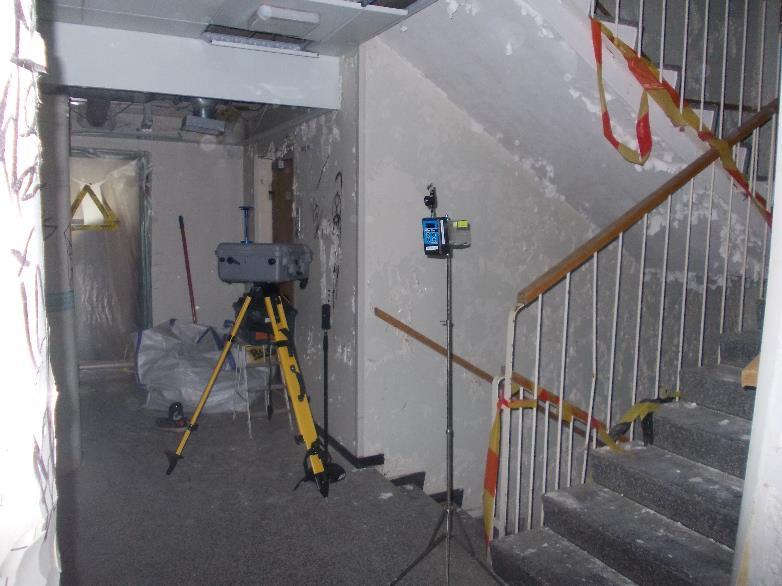 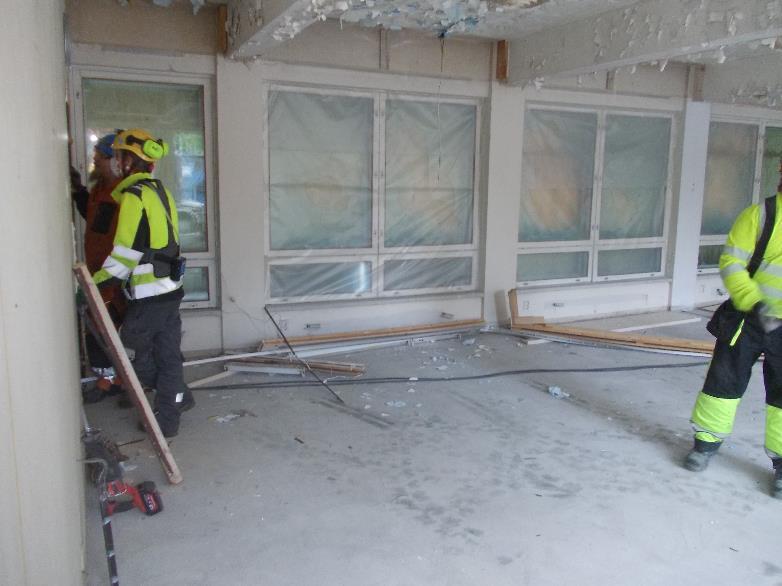 Urakoitsija Terra Infra Oy
Ulkopurkuvaihetta Pankalammen kohteessa
Kuvat: Juha Vihavainen Xamk
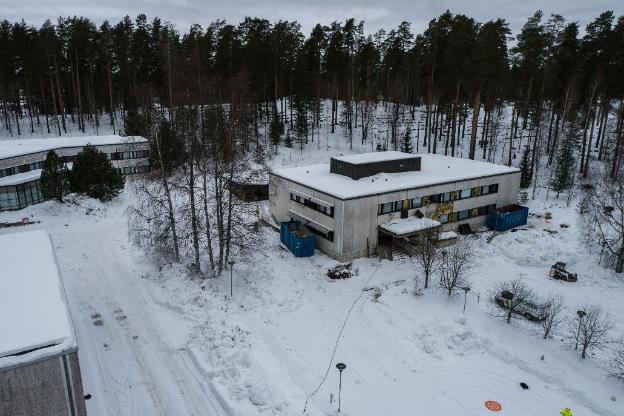 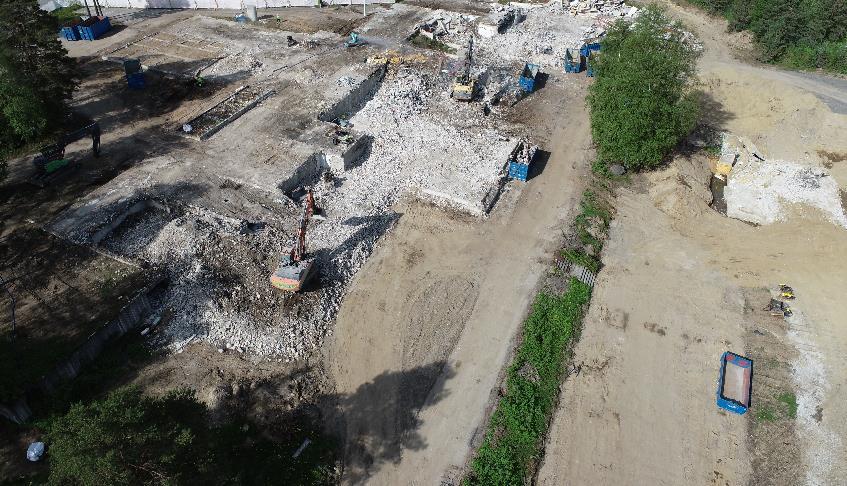 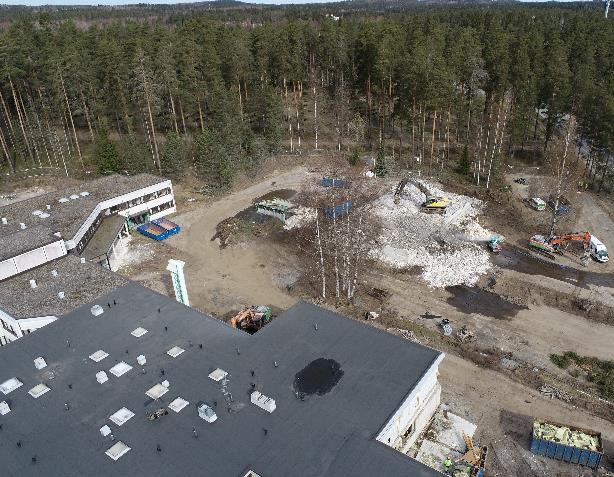 Urakoitsija Ahosen Palvelut Oy
Ulkopurkuvaihetta Tuukkalan kohteessa
Kuvat: Juha Vihavainen Xamk
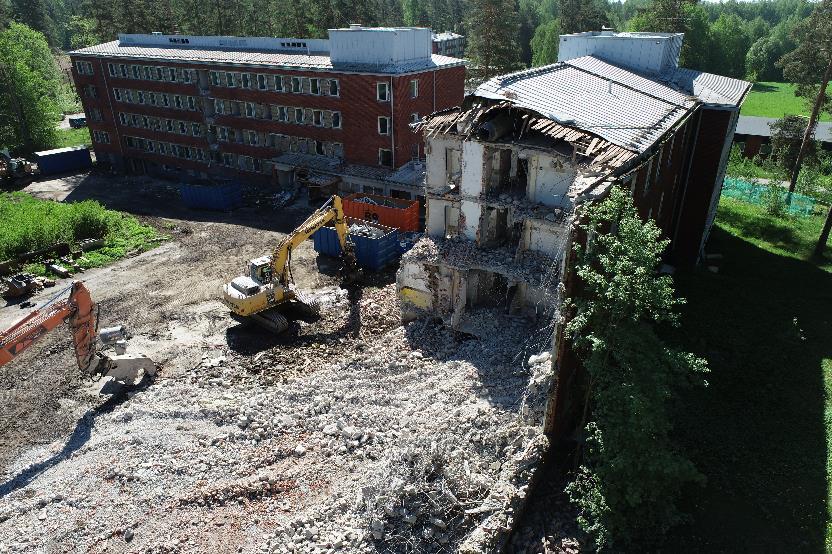 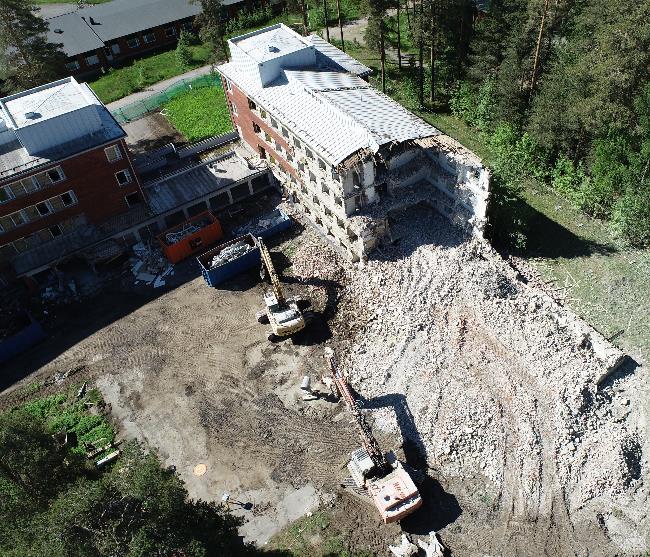 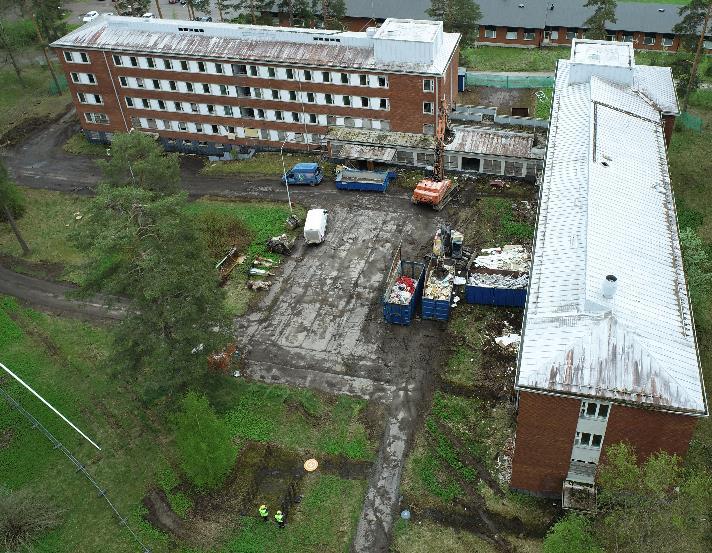 Urakoitsija Terra Infra Oy
Demonstraatiokohteet Tuukkala ja Pankalampi
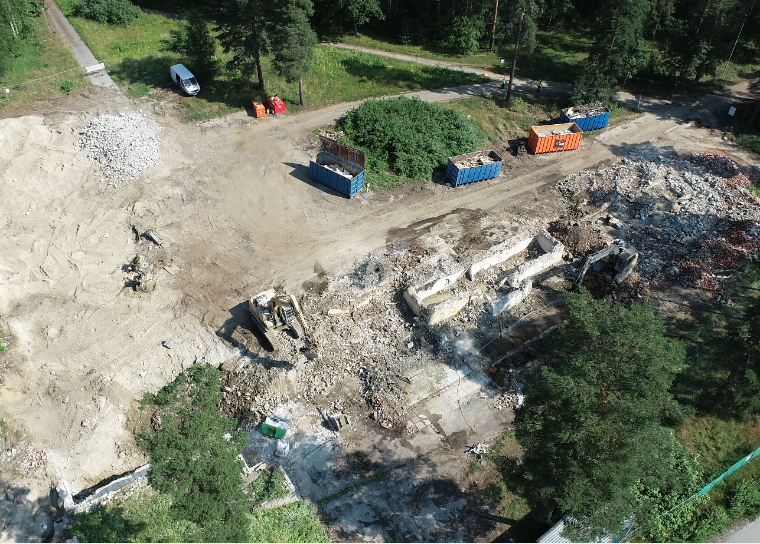 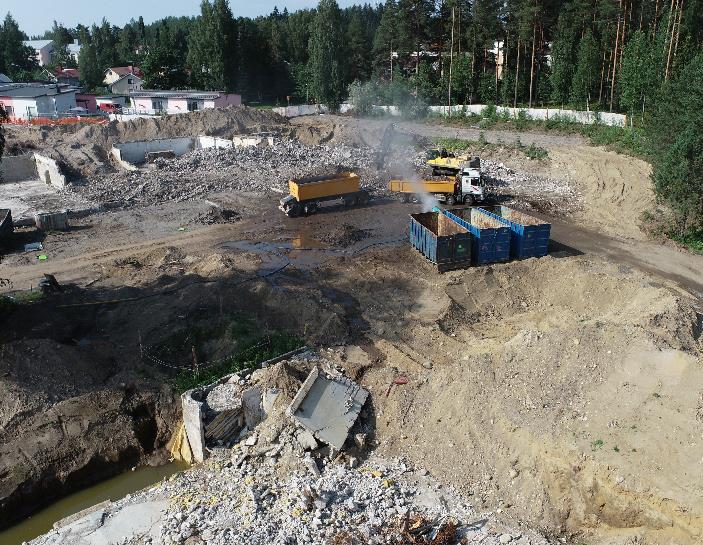 Pankalampi 07.07.2021
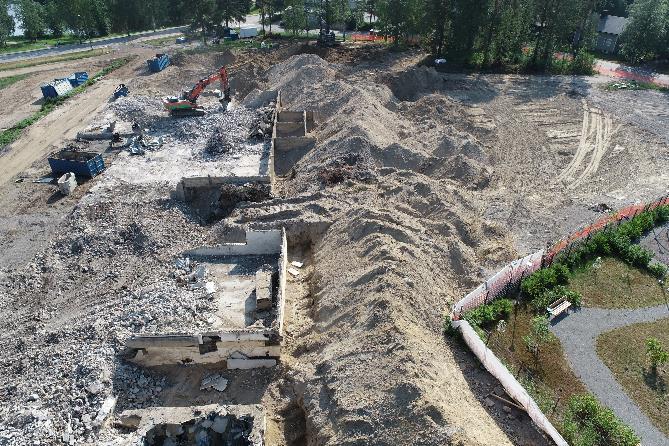 Tuukkala 07.07.2021
Kuvat: Juha Vihavainen Xamk
Demonstraatiokohteet Tuukkala ja Pankalampi
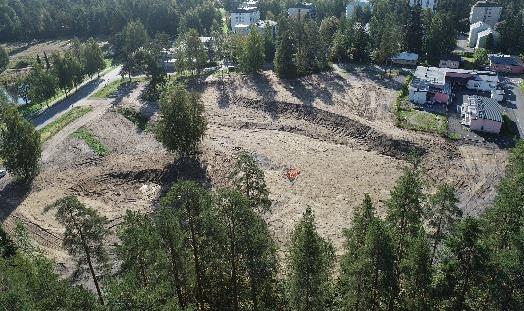 Tuukkala 31.8.2021
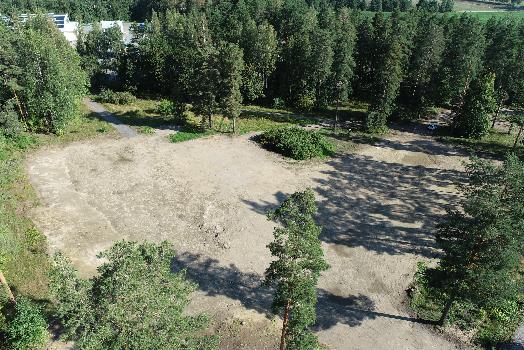 Pankalampi 31.8.2021
Kuvat: Juha Vihavainen Xamk
Purkutyön ympäristö- ja terveysvaikutusten monitorointi
Työhygieniset mittaukset
Sisäpurkuvaiheen aikana kerättiin hengittyvän pölyn näytteitä työntekijään kiinnitettävillä henkilökohtaisilla mittareilla, sekä kiinteistä mittauspaikoista. Lisäksi tehtiin hiukkasmittauksia DustTrak – mittarilla.
Pölypitoisuudet ylittivät HTP-arvoja (haitalliseksi tunnetut pitoisuudet). Työntekijät altistuivat eri määriä riippuen työtehtävästä. Molemmilla purkutyömailla työntekijöillä oli asianmukaiset pölysuojaimet.
Pölylaskeuma
Laskeumanäytteissä näkyi purkutyömaalla syntyneen pölyn leviäminen ympäristöön. Ilmanlaadun hiukkaspitoisuuden raja-arvot ylittyivät hetkellisesti purkutyömaan aikana, mutta tilanne tasaantui purkutyömaan loputtua. Molemmilla työmailla käytettiin pölynsidontamenetelmänä vesisumua.
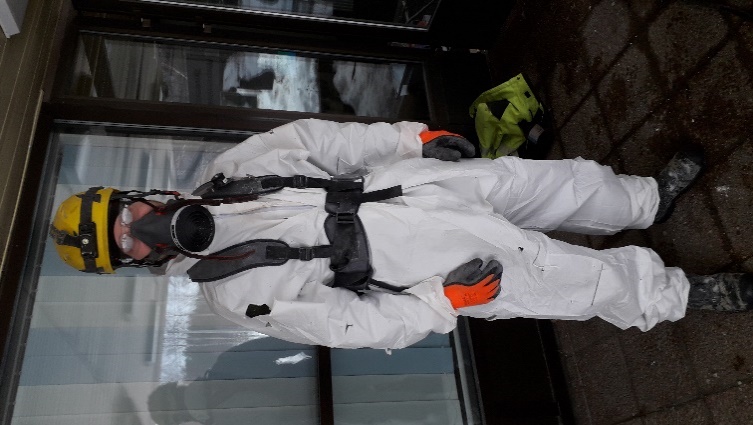 kuva Sari Seppäläinen
Purkutyön ympäristö- ja terveysvaikutusten monitorointi
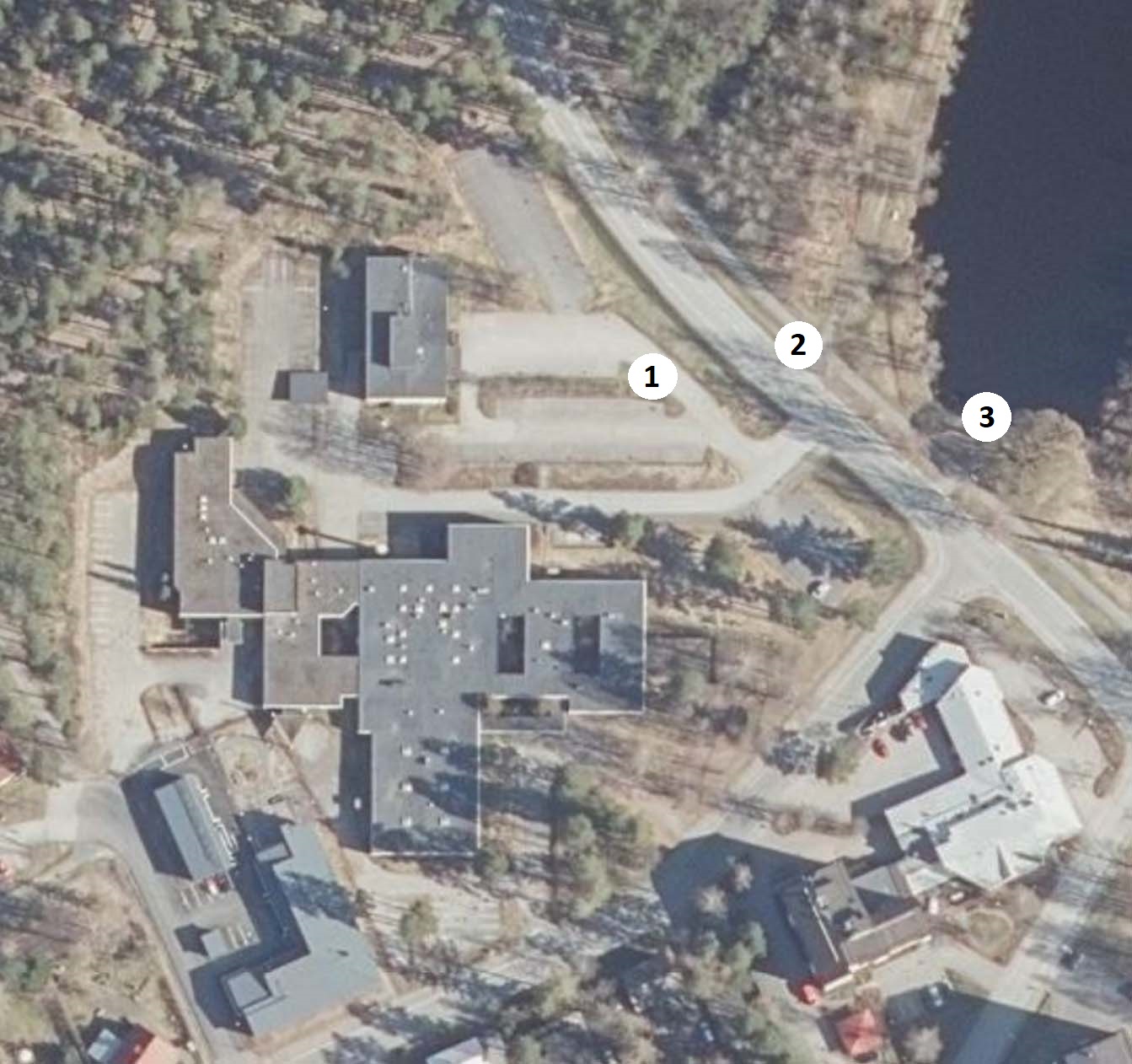 Työmaavedet
Purkutöiden aikana otettujen näytteiden tuloksia verrattiin ennen purkamista otettuun kontrollinäytteeseen (työmaakaivo), sekä purkutöiden päättymisen jälkeen otettuihin näytteisiin.
Työmaan aikana vesinäytteissä näkyi selvästi purkutöiden vaikutus.
Kiintoainepitoisuudet laskivat pian purkutyön jälkeen, mutta joidenkin aineiden (esim. magnesium, sulfaatti, kloridi) pitoisuudet olivat koholla vielä vuosi purkamisen jälkeen ja myös Pankalampeen johtavassa poistoputkessa.
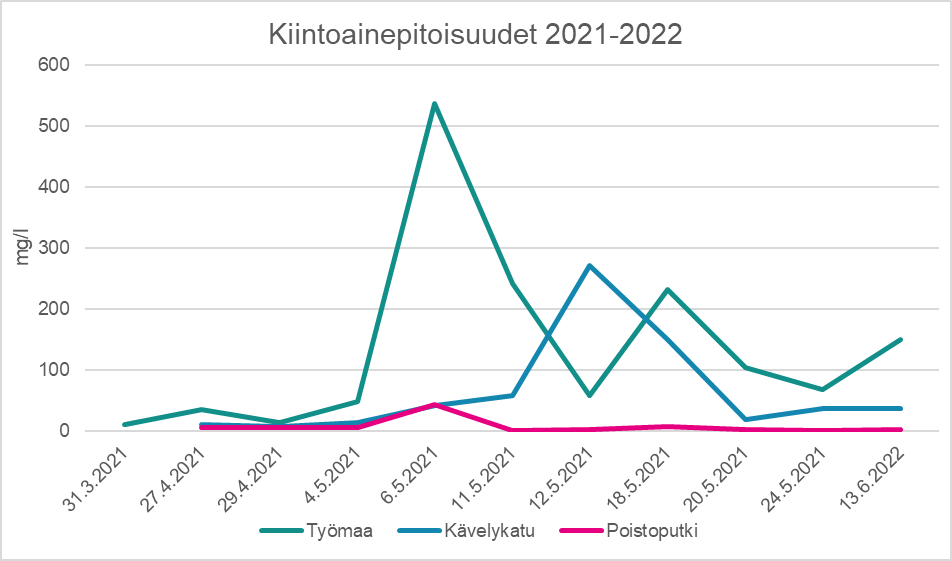 Purkutyön ympäristö- ja terveysvaikutusten monitorointi
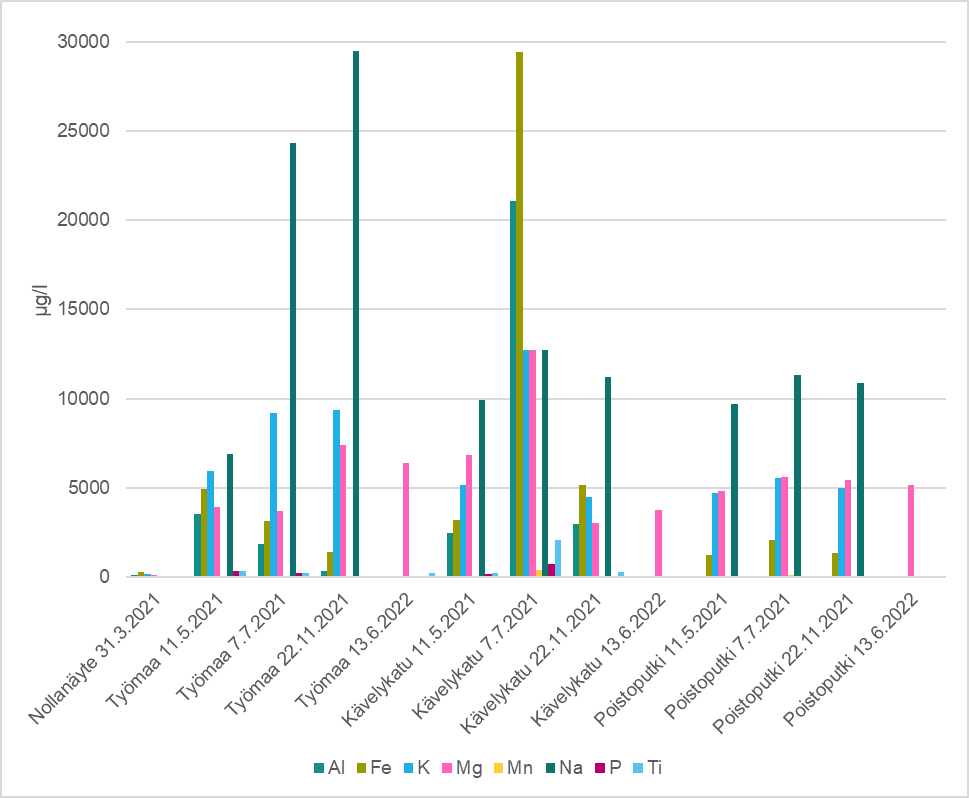 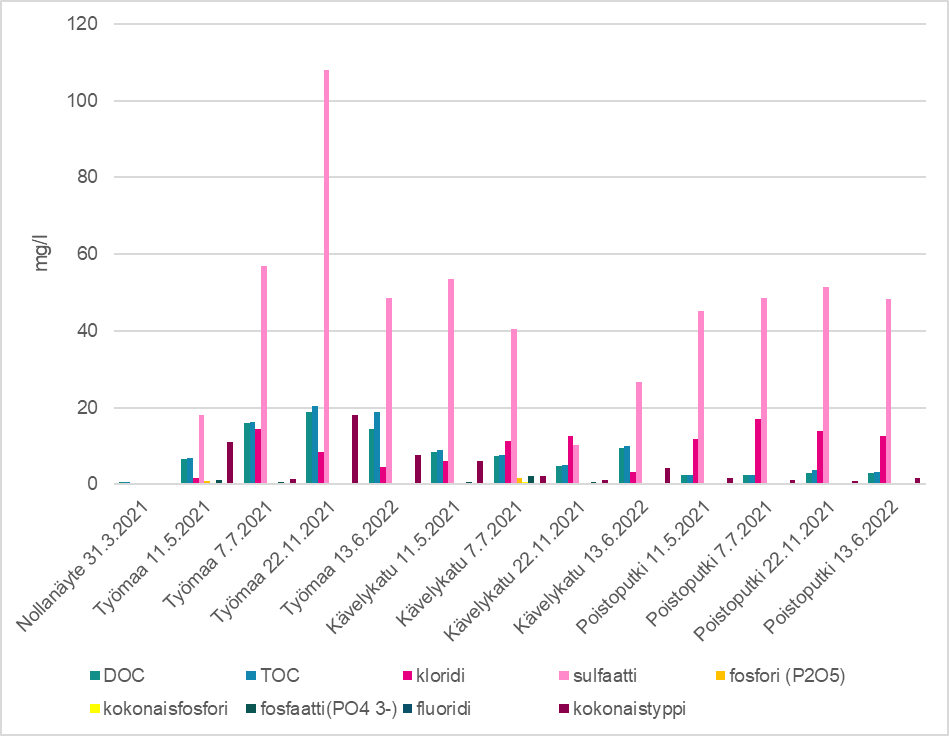 Kierrätyksen ja uudelleenkäytön vaikutukset CO2-päästöihin
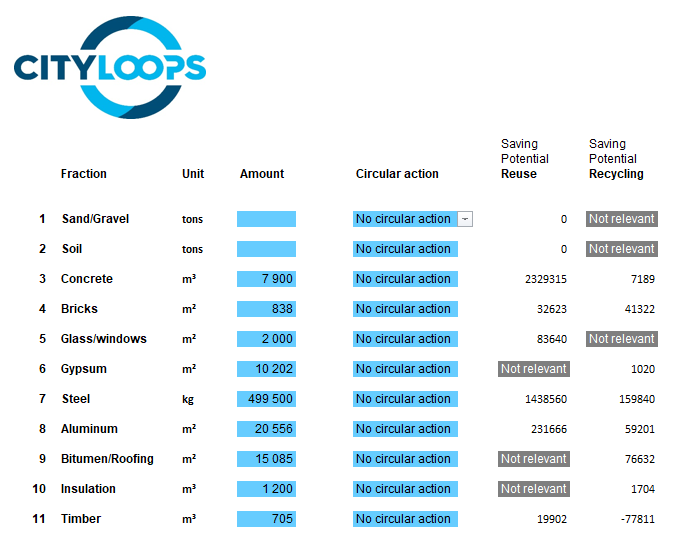 Päästövaikutusten laskentaa Mikkelin demokohteissa Roskildessa kehitetyillä yksinkertaisilla LCA-laskentatyökalulla.
Rakennusmateriaalien uudelleenkäytön ja kierrätyksen päästövaikutukset
Maa-ainesten (tai betonimurskan) kuljetusten päästövaikutukset
Betonimurskan hyödyntäminen uuden betonin valmistuksessa – päästövaikutukset
CO2 -päästöjä voitaisiin vähentää erityisesti betoni- ja metalliosien uudelleenkäytöllä.
Laskuri: Roskilde Municipality
Purkukartoitus ja materiaalivirtojen monitorointi 3D-mallinnustyökalulla
Kierrätyksen ja uudelleenkäytön edellytyksenä purkumateriaalien huolellinen kartoitus ja tietojen saatavuus/arkistointi.
Droonikuvausta ja 3D-mallinnusta demonstroitiin työkaluna materiaalivirtojen monitoroinnissa.
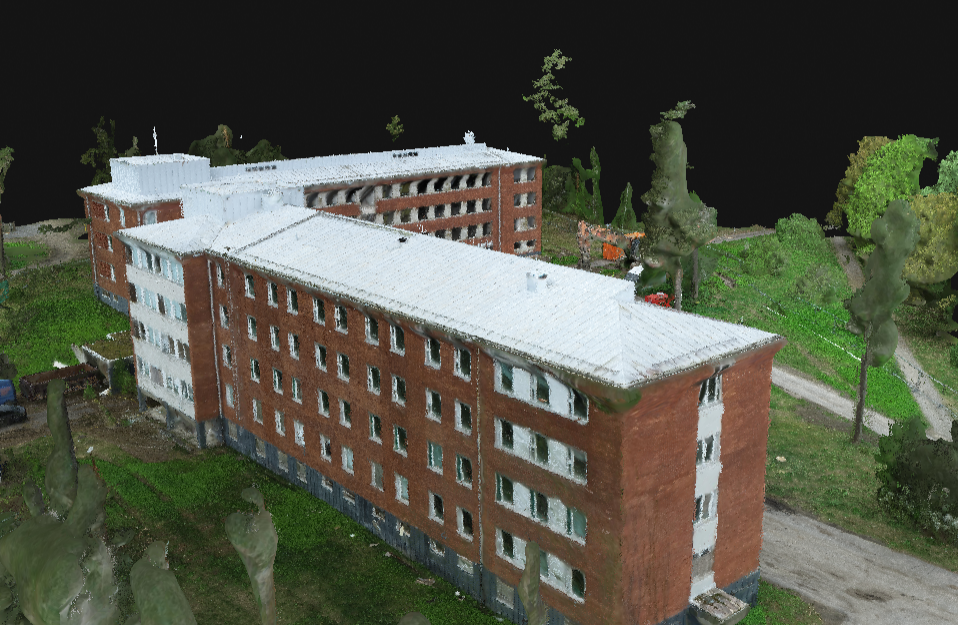 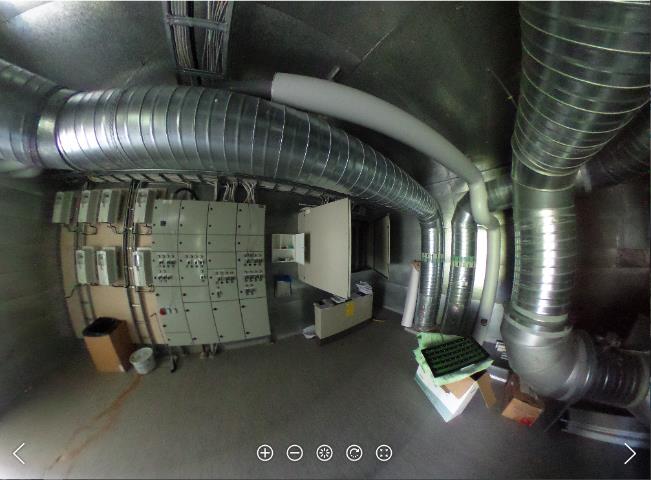 Kuvat: Esa Hannus Xamk
3D-mallinnustyökalun tuloksia
Droonilla monitorointi toimii hyvänä työkaluna dokumentoinnissa. Mallinnuksen avulla luodaan esim. mittatarkkoja ortokuvia ja 3D-pistepilvimalleja, joista voidaan määrittää nopeasti materiaalien pituuksia, pinta-aloja tai tilavuuksia. Näitä tietoja voidaan hyödyntää purkukartoituksessa tai uudelleenkäytön suunnittelussa.
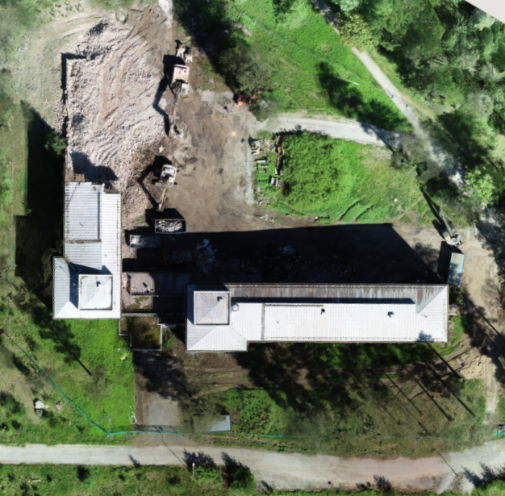 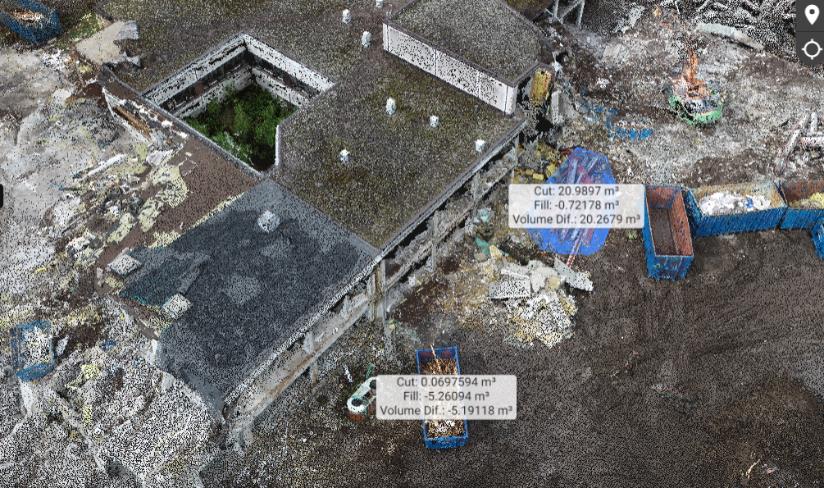 Kuvat: Juha Vihavainen Xamk
Purkutyömaan seuranta
Purkutyön etenemisen seurantaa Pix4DMapperin avulla. Videot Tuukkalan ja Pankalammen demonstraatiokohteista 05-06/2021.
Kuvat ja videot: Juha Vihavainen Xamk
3D-mallinnustyökalun tuloksia
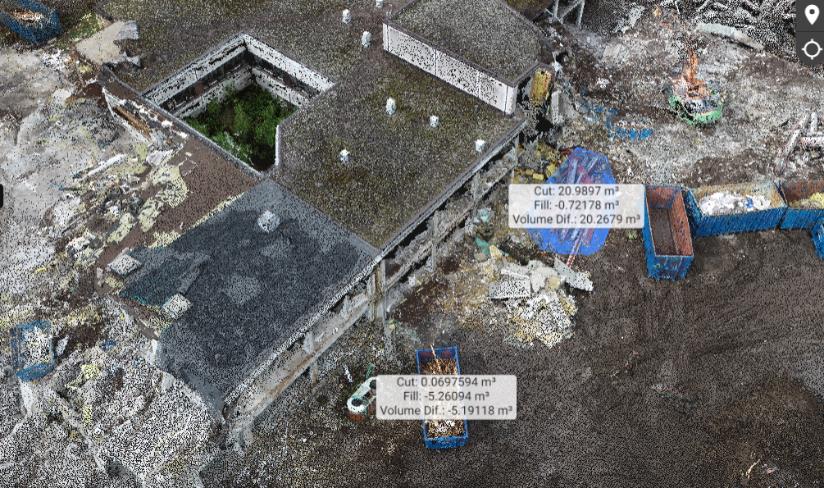 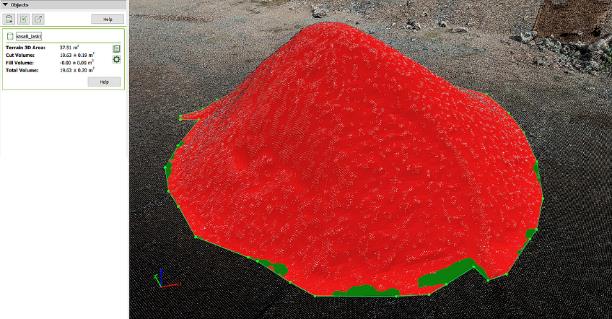 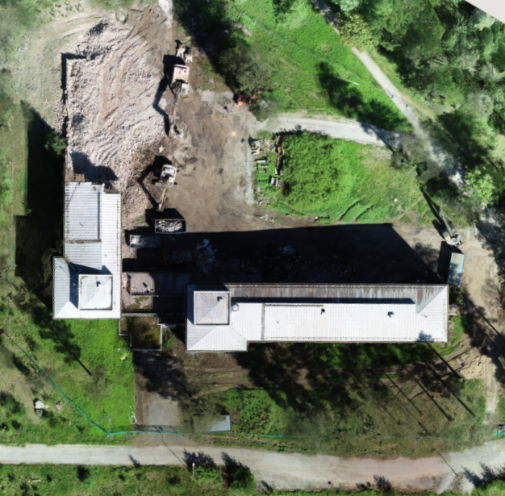 Mittatarkkoja 3D-malleja
 Ortoilmakuvia 
 3D-laskentatuloksia + ym. …
Kuvat: Juha Vihavainen Xamk
Pinta-alan määritys Pix4DMapper-ohjelmistolla
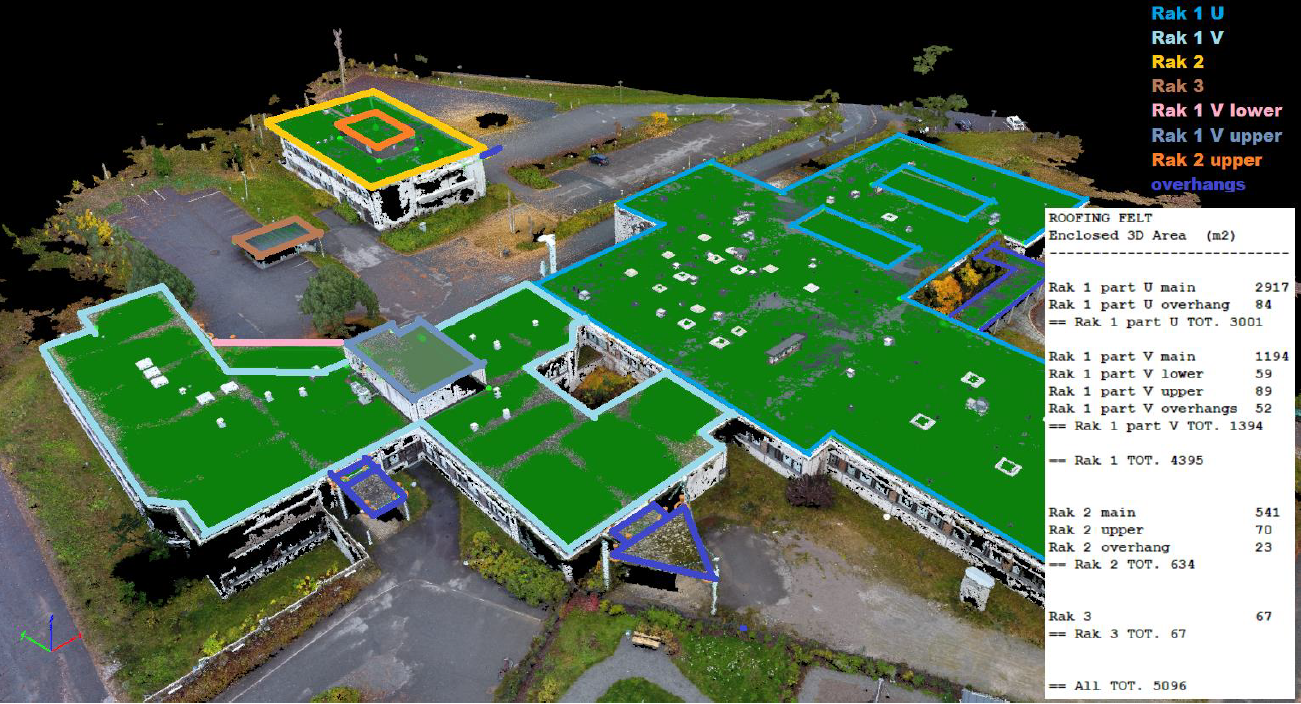 Esimerkki: Kattohuopien pinta-alan määritys kohteelta ennen purku-urakan aloitusta
Kuva: Esa Hannus Xamk
Tilavuuslaskenta Pix4DMapper-ohjelmistolla
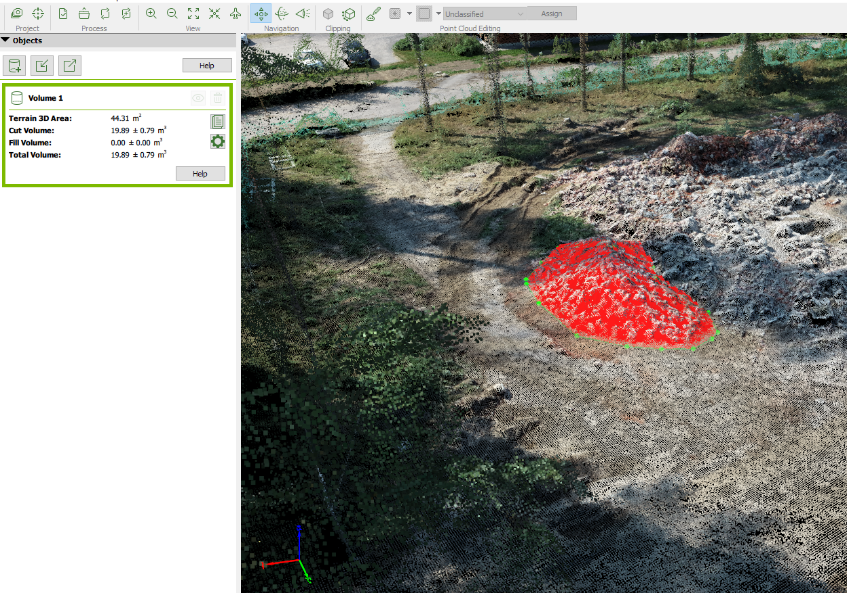 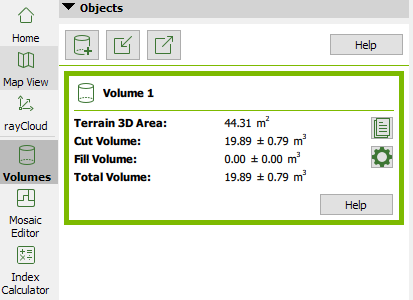 Esim. Tiilikasan tilavuus: 19,89 ± 0,79 m3
Kun materiaali tunnetaan, on mahdollista toteuttaa paino- ja irtotiheyslaskenta 3D-mallinnusohjelmiston avulla.
Kuvat: Juha Vihavainen Xamk
Tilavuuslaskenta Pix4DMapper-ohjelmistolla
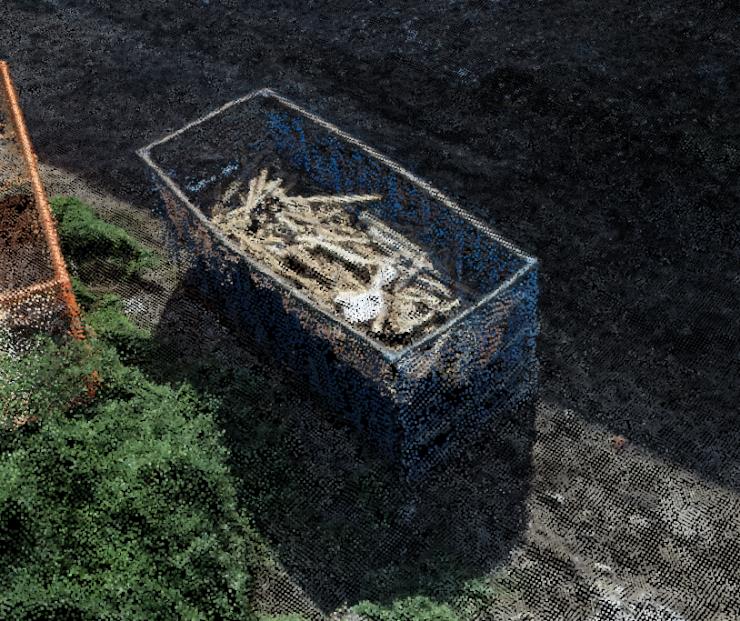 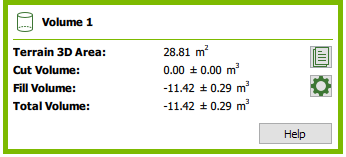 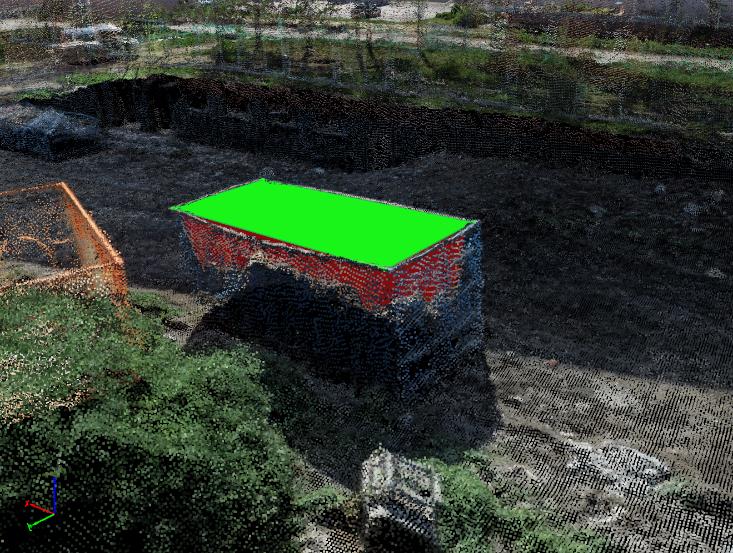 Jos oletetaan vaihtolavan tilavuuden olevan 28 m3, puujätteen tilavuus = 28 m3 – 11,42 m3 = n. 16,6 m3
Tilavuuslaskenta on mahdollista myös vaihtolavoilta, jos vaihtolavan tilavuus tiedetään.
Kuvat: Juha Vihavainen Xamk
Tilavuuslaskenta Pix4DMapper-ohjelmistolla
Johtopäätöksiä (1-2 kalvoa)
Takymetrimittaukset
Esimerkkejä: betonielementit jne
Demonstraatio mittaustarkkuudesta
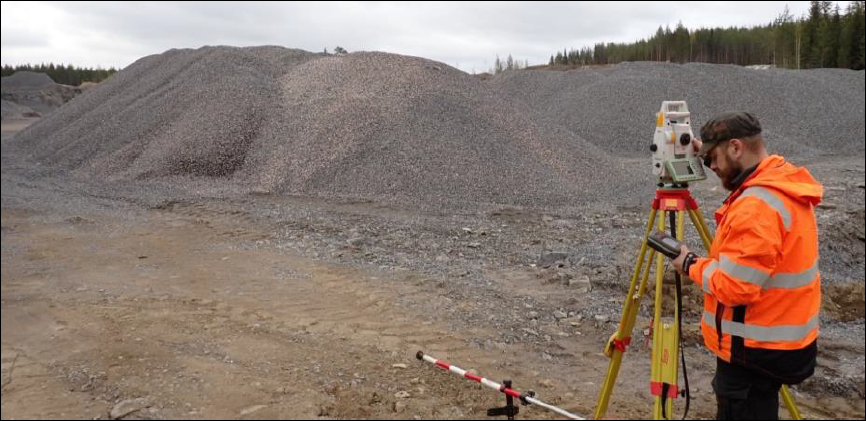 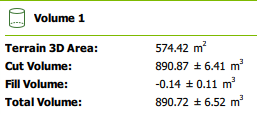 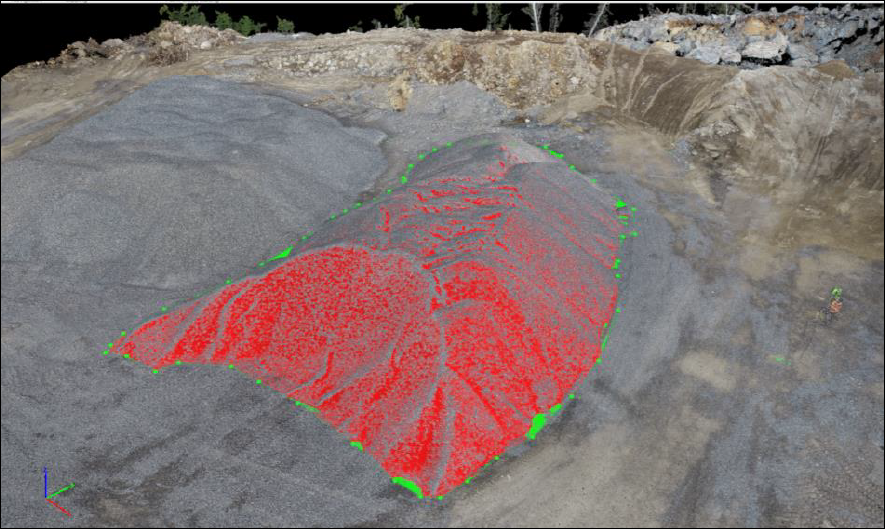 Maanrakennus Talpa Oy mittasi maa-aineskasan takymetrillä ja sama kasa kuvattiin droonilla
Tilavuusmäärityksien ero 0,2 % → Droonilla saa riittävän tarkkoja tuloksia
Droonilla kenttätoiminta nopeaa, tulokset saa pilvipalveluita hyödyntäen jo kentällä
Kuvat: Juha Vihavainen Xamk
Huomioitavaa droonin hyödyntämisestä
Organisoitava lennätykset urakoitsijan kanssa, jotta täydet purkumateriaalimäärät saadaan kuvattua    oikea-aikaisesti
 Kova tuuli ja sade mahdollisia esteitä toiminnalle
 Muistettava lainsäädäntö ja rajoitukset etenkin taajamassa!
Droonin massasta riippuen, pidettävä riittävä etäisyys toiminnan ulkopuolisiin ihmisiin
Jos taloja tai ihmisiä purkutyömaan välittömässä läheisyydessä, tarvitaan toimintaan erityslupa Traficomilta
Lähellä lentokenttää pyydettävä lennätyslupa lentokentän päälliköltä
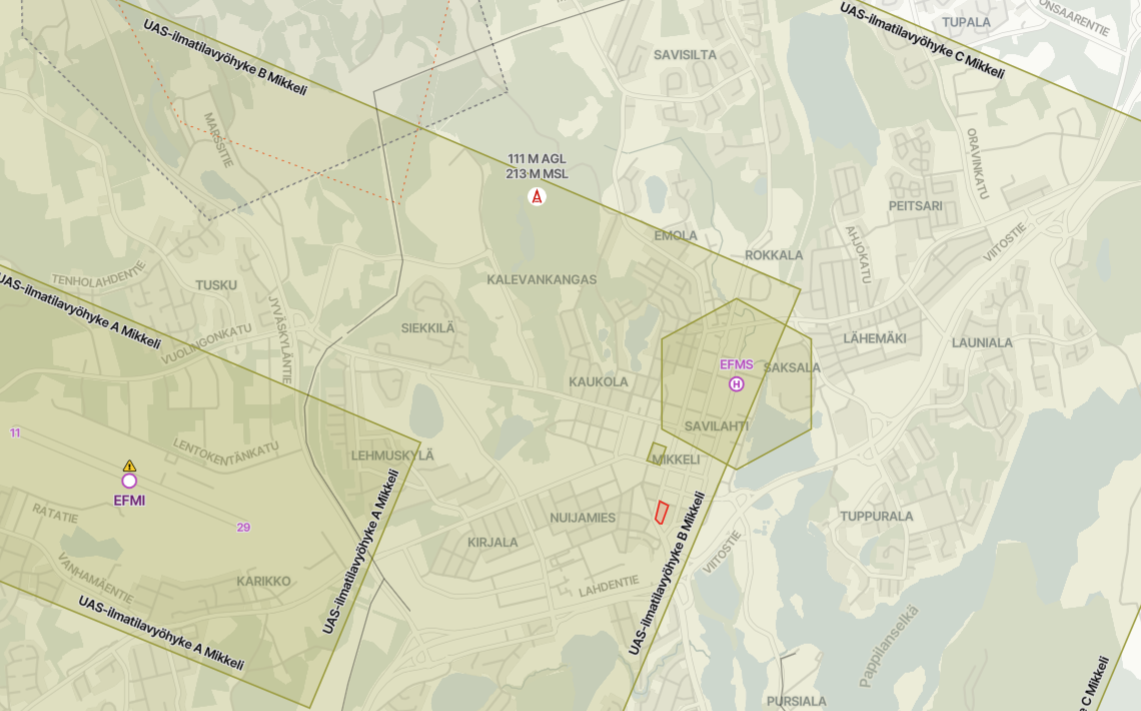 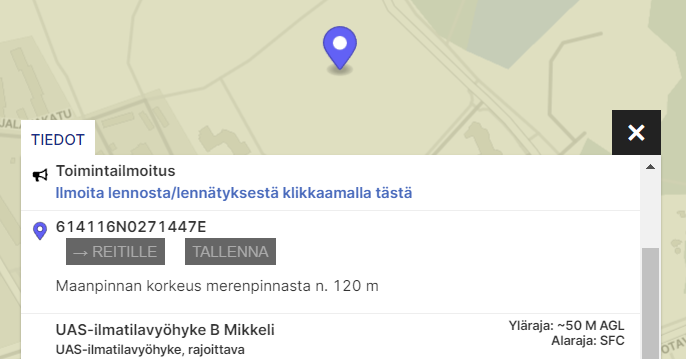 Kuvat: Flyk-ilmailukarttapalvelu
Datapankki
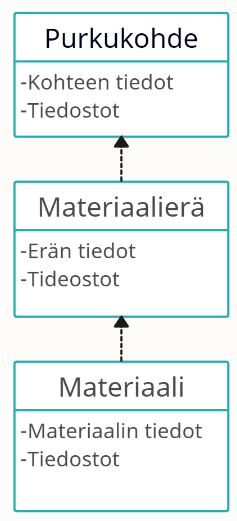 Kohdenäkymä
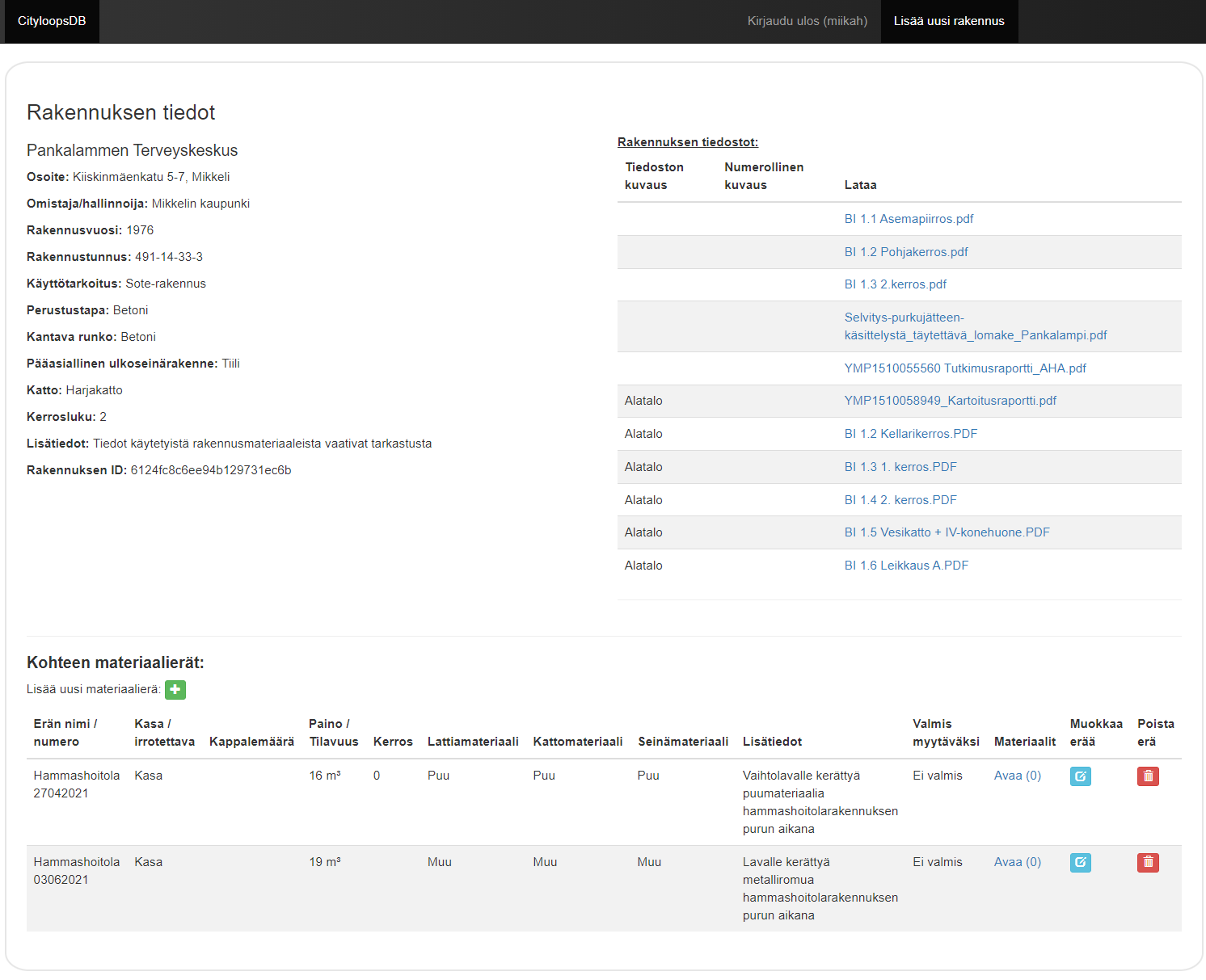 Kuvat: Miika Hämäläinen Xamk
Esimerkki datapankin käyttötapauksesta
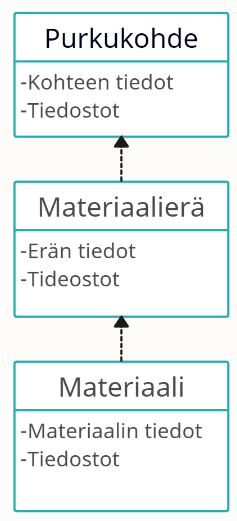 Vaihe 1. Luo kohde
Lisää rakennuksen tiedot (Rakennusvuosi, kerrosluku, runkomateriaali jne.)
Vaihe 2. Lisää tiedostoja
Lataa kohteen pohjapiirustukset, drooniskannauksia, kuvia jne.
Vaihe 3. Materiaalierien lisäys
Laske 3D-malleista materiaalierien tilavuudet ja lisää ne kohteen alle
Lisää erän muut tiedot jotka voivat olla hyödyllisiä uusiokäyttökohteen löytämisessä. (Erän sisältämät materiaalit)
Vaihe 4. Erän materiaalien tietojen lisäys
Yksittäisistä materiaaleista voidaan säilöä raportteja, haitta-aine kartoituksia, huonekalujen ominaisuuksia.
THANK YOU VERY MUCH!